CTU Collaboration
CC 進化系
UCCX / MediaSense 11.5
シスコシステムズ合同会社
コラボレーションアーキテクチャ事業
テクニカルソリューションズアーキテクト
岩岸　優希             http://cs.co/yiwagish
2016年7月21日
アジェンダ
アジェンダ
コールセンター
ユーザー体験
Cisco Unified Contact Center Express役割の進化
CUCM機能拡張
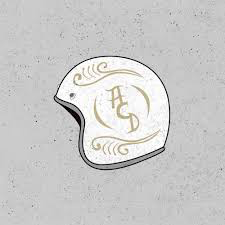 基本的なACD
オールインワンサーバー
リモートエキスパート
ACD/IVR/CTI/レポート
HA 展開
マルチチャネル
リモートエージェント
API/CRM
オムニチャネル
Web 2.0 UI
4
[Speaker Notes: automatic call distributor]
dCloudで学ぶCisco Unified Contact Center Express最新機能
dCloud Cisco Collaboration 11.0v1/10.5v1
10分間でゼロからエージェント作成
マルチチャネルカスタマーサービスの提供11.0 v1
アウトバウンドコールキャンペーンおよびWebベースのビデオコールで
エージェントの稼働率を向上させる
https://communities.cisco.com/docs/DOC-52558
dCloudで学ぶCisco Unified Contact Center Express最新機能
Cisco Unified Contact Center Express 10.6 v2/ 11.0 v1
Cisco Finesseデスクトップを使った一次対応完了率の向上
Finesse を導入したRock Coast Riders （自転車ショップ）
オムニチャネルコミュニケーション
コンテキストサービスを利用したオムニチャネル
Remote Expert ブランチ
Remote Expert キオスク
Remote Expert モバイル
https://communities.cisco.com/docs/DOC-52558
https://dcloud-cms.cisco.com/demo/cisco-unified-contact-center-express-11-0-v1
CAD End-Of-Life サマリー
Unified CCX 10.6はCADが利用可能な最後のバージョンです
16 Jan 2015
EoL announcement
31 July 2018
End of Support
15 July 2016
End of SW Maintenance
7
CAD to Finesse Migration Tool
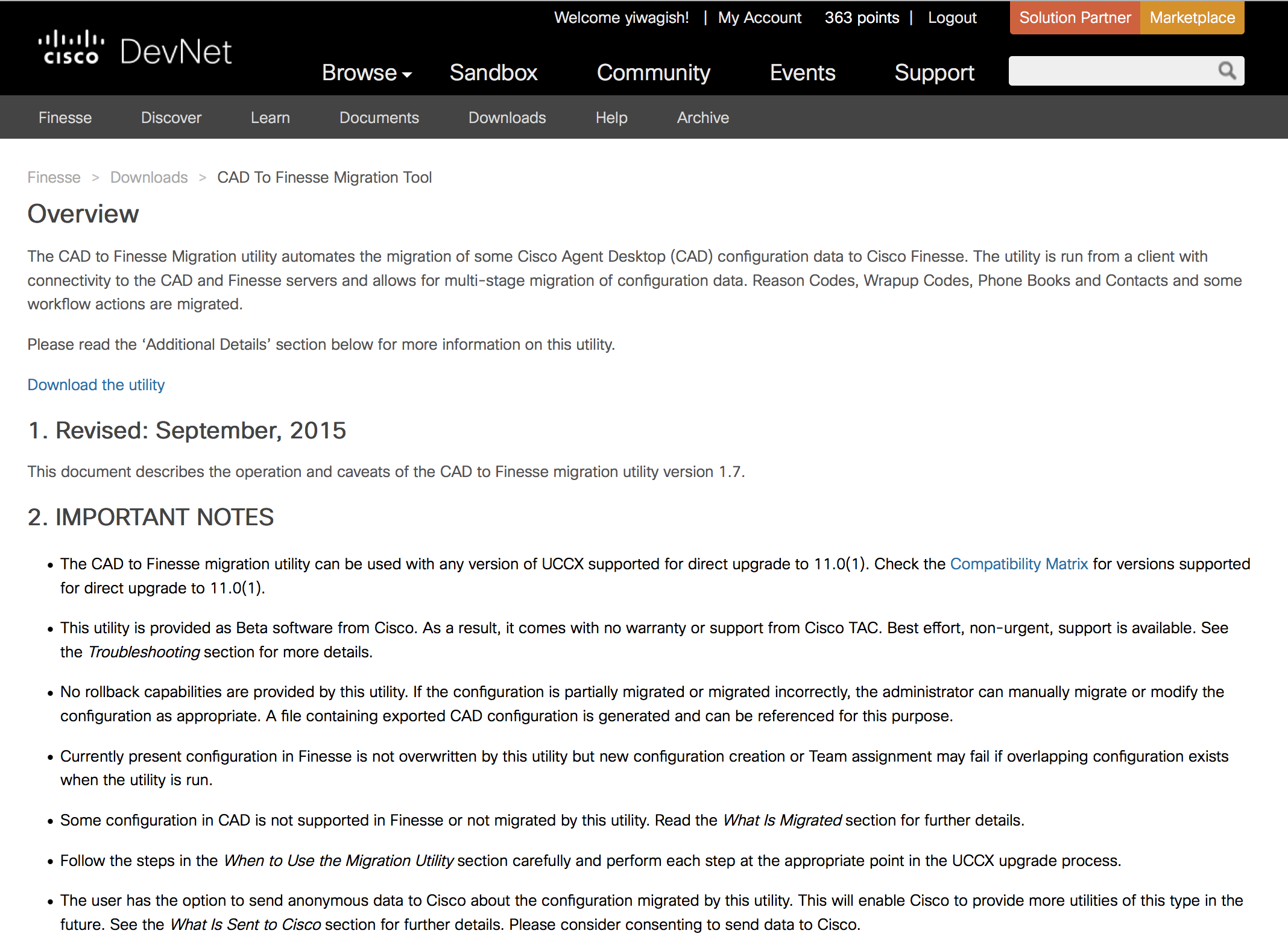 Global & Workflow Group Not Ready Reason Codes
Global & Workflow Group Logout Reason Codes
Global & Workflow Group Wrapup Codes
Global & Workflow Group Phone Book Contacts
Global & Workflow Group Phone Books
Workflow Group Start Recording Actions
Workflow Group HTTP Actions
https://developer.cisco.com/site/finesse/downloads/cad-to-finesse/index.gsp
アジェンダ
アジェンダ
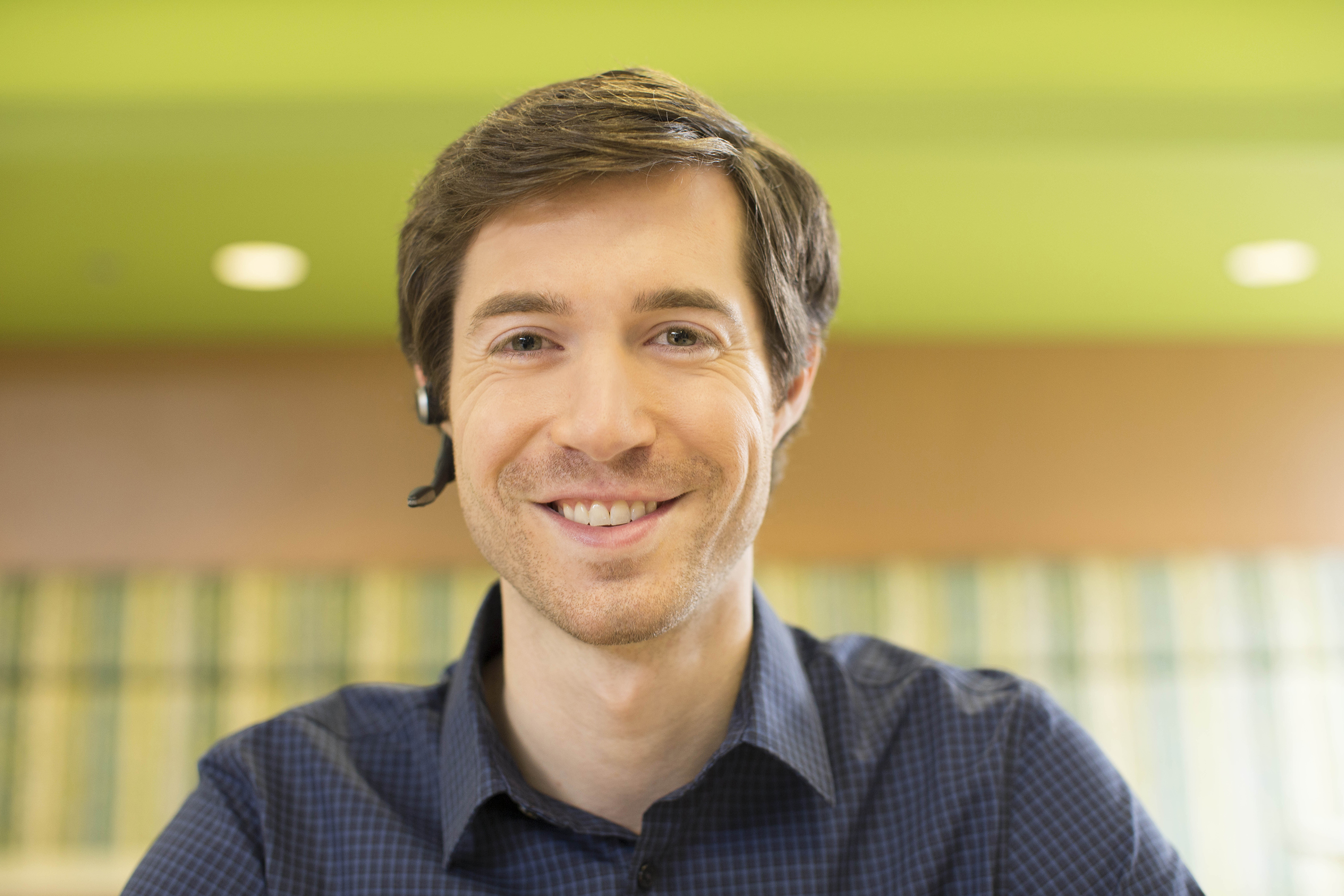 Finesse エージェント
インフラストラクチャ

シングルサインオン

通知機能

コンテキストサービス　音声・電子メール・チャット
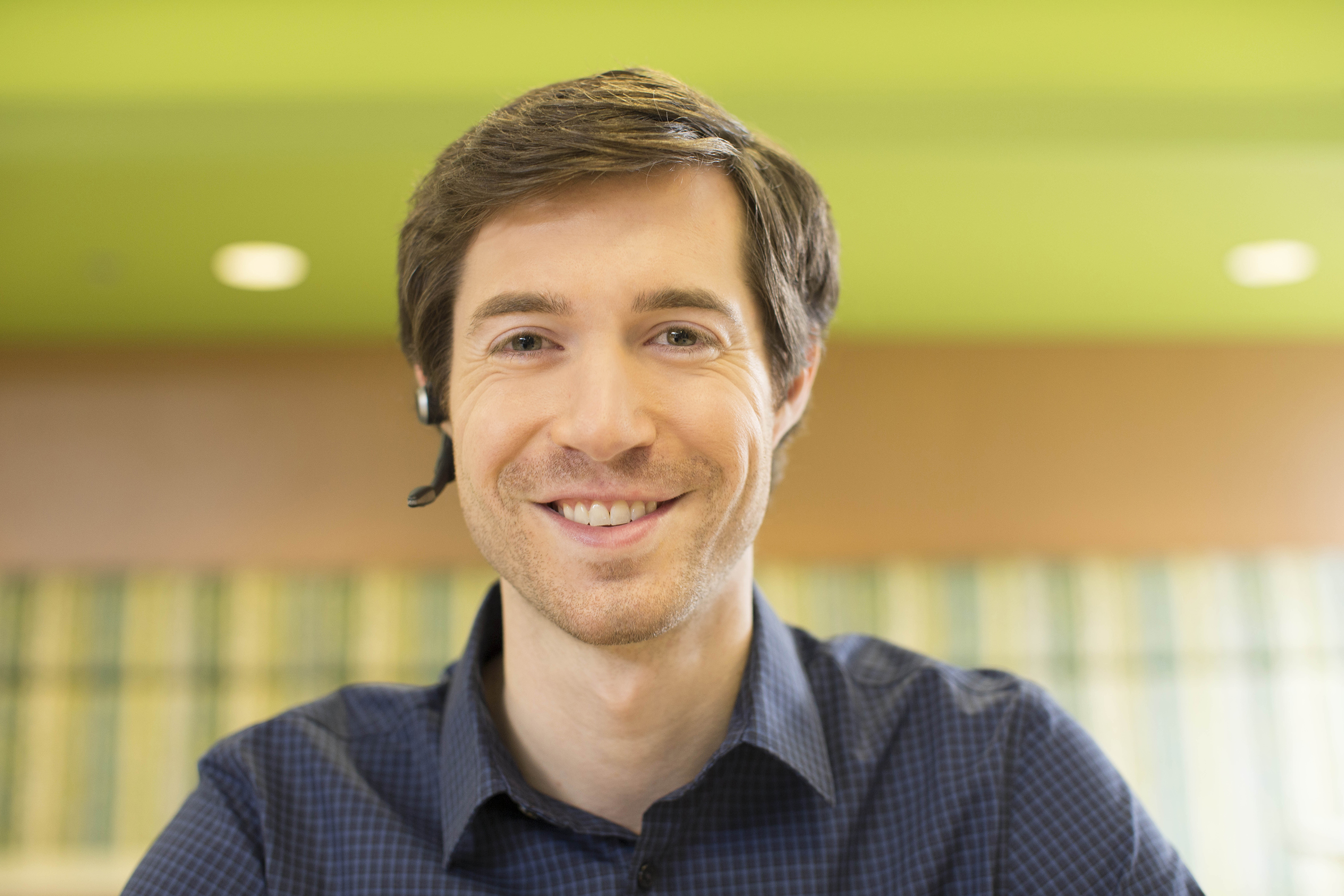 インフラストラクチャ
インフラストラクチャ
Desktop
Internet Explorer10/11
Firefox
Chrome
Windows 7/8.1/10
Mac OS X
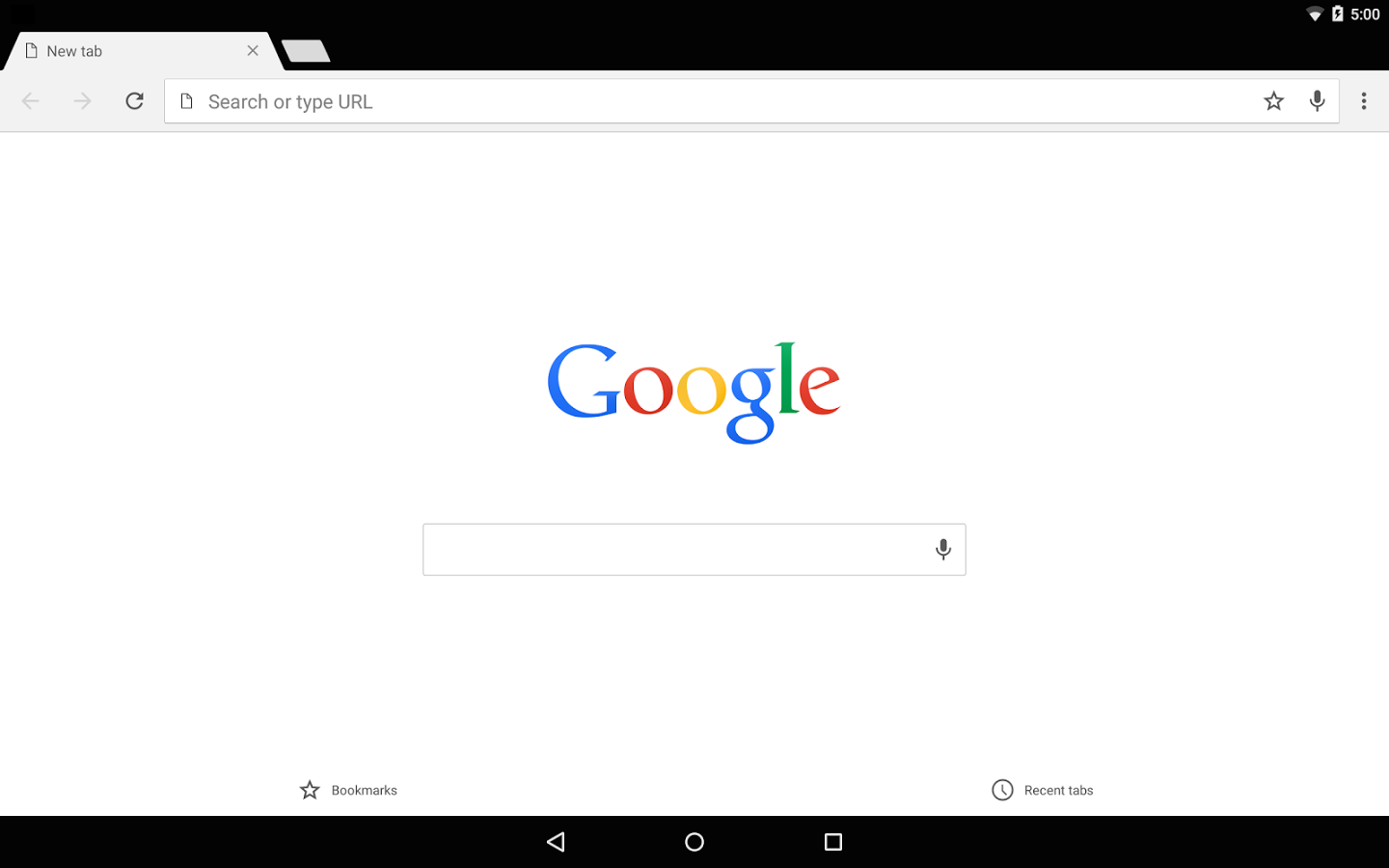 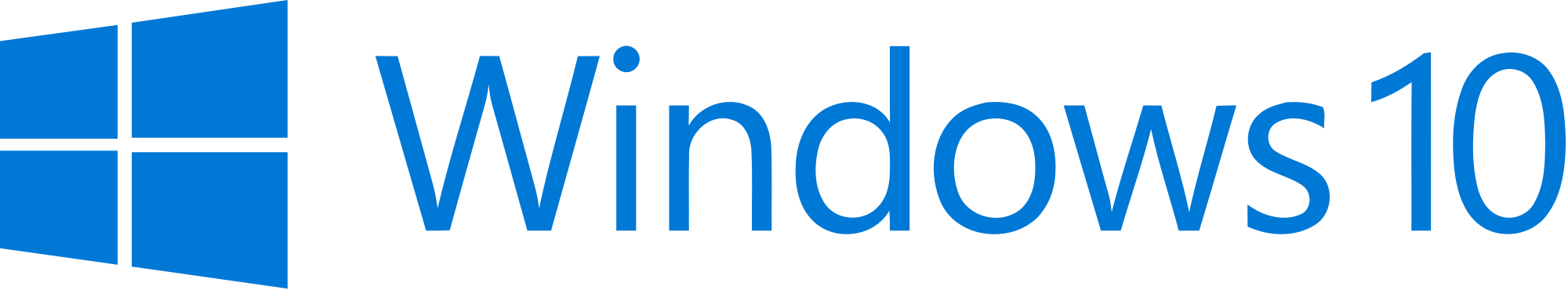 Finesse Email
Exchange 2010/2013/2016
Office 365
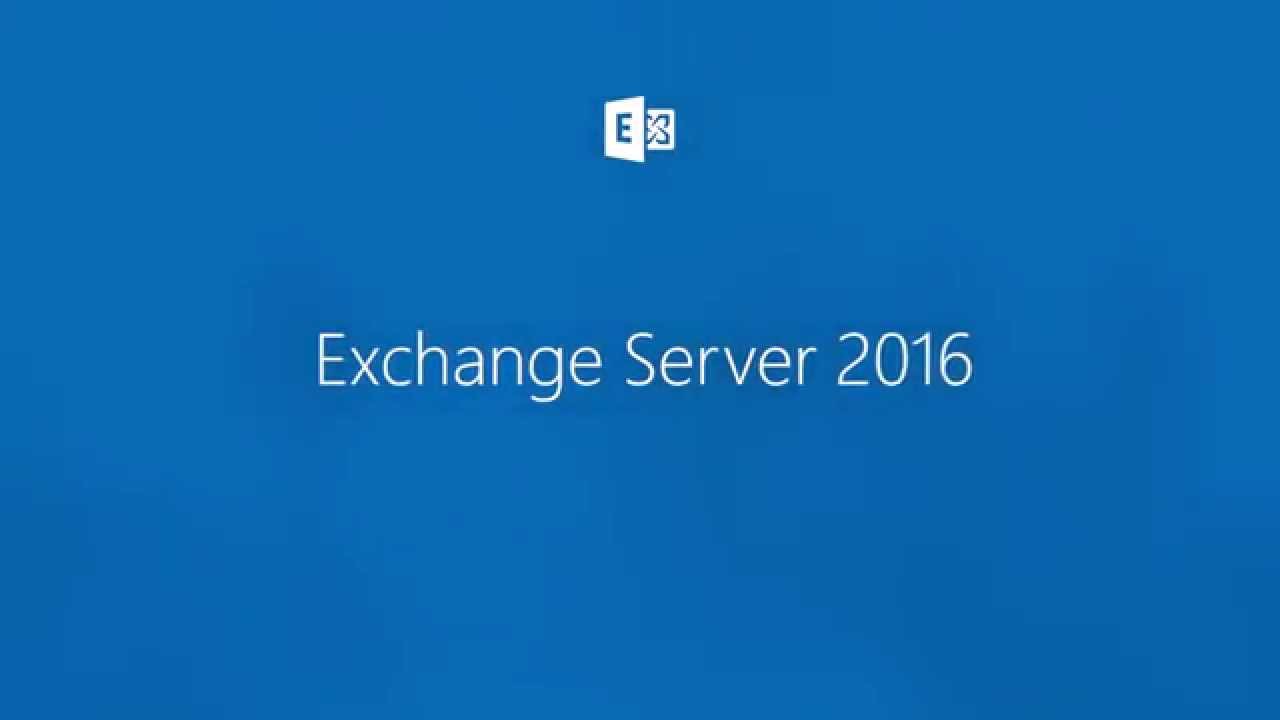 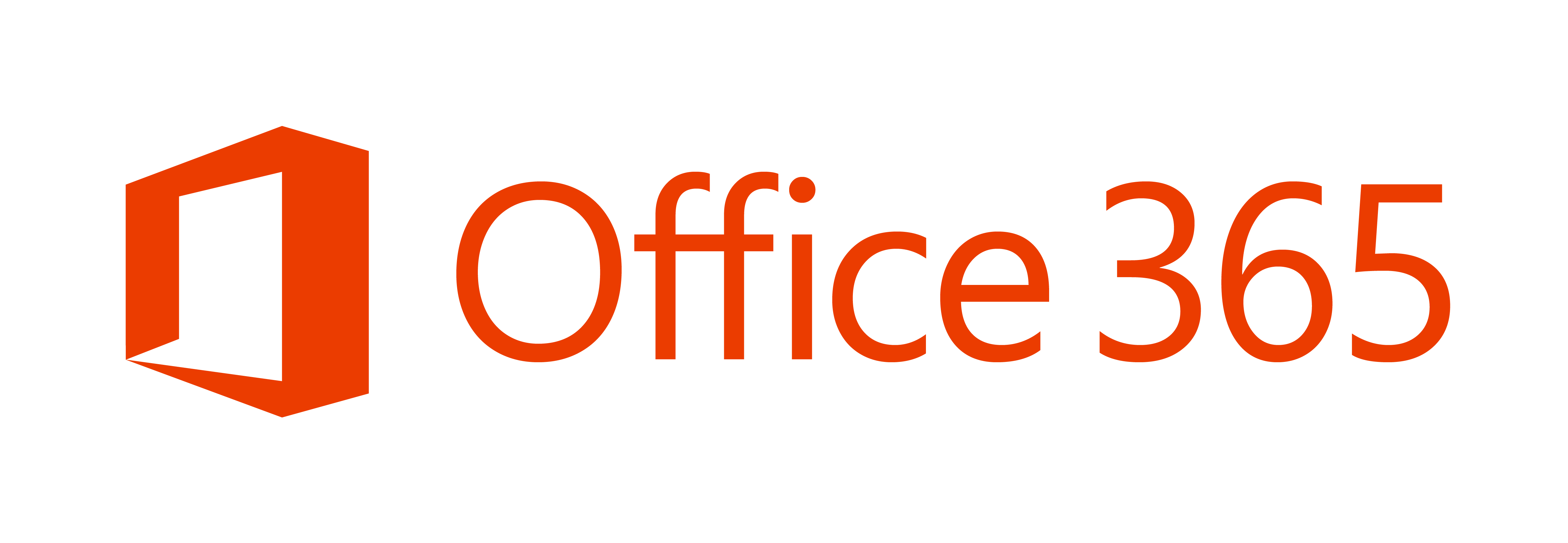 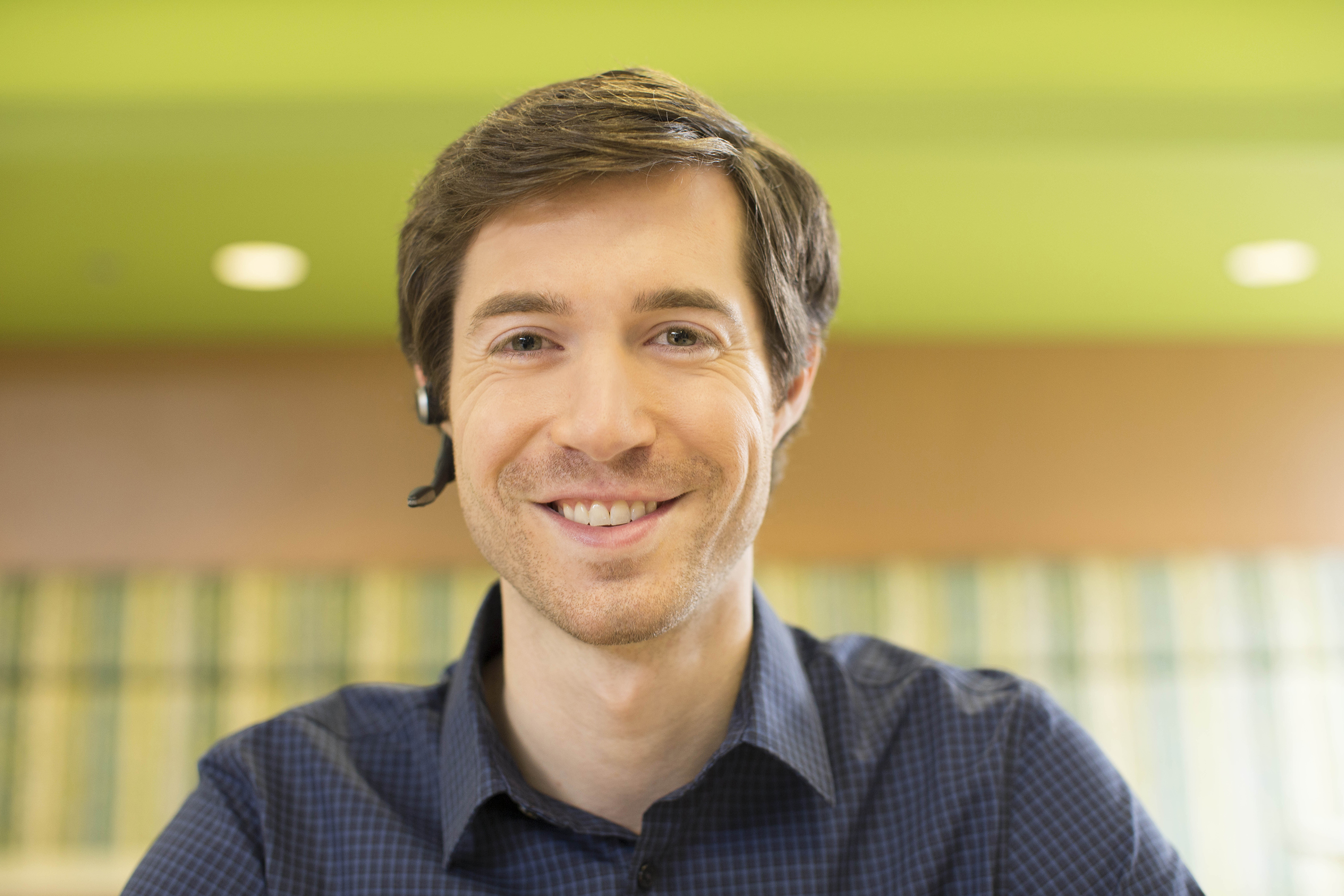 シングルサインオン
Cisco Unified Contact Center Express11.5IdS - Identity Server
IdS
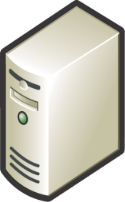 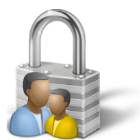 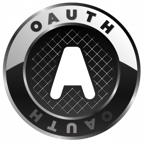 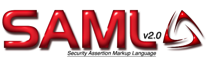 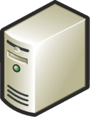 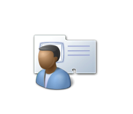 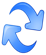 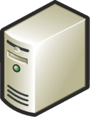 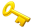 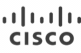 SP – Service Provider
Resource Server  e.g. Finesse
Authorization  Server
IdP – Identity Provider
Explicit Initial Trust 
Agreement
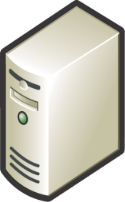 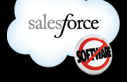 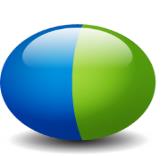 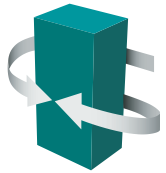 TokenInfo
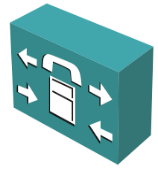 Use a Token
Authentication
Get a Token
Indirect Agreement
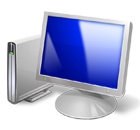 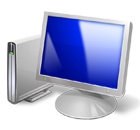 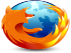 Client
Users
Single Sign-On
Agents, Supervisors, CCX 管理者画面
Finesse上のシスコのガジェット
サードパーティ: ガジェット提供者に依存
SSO: Authentication and Login
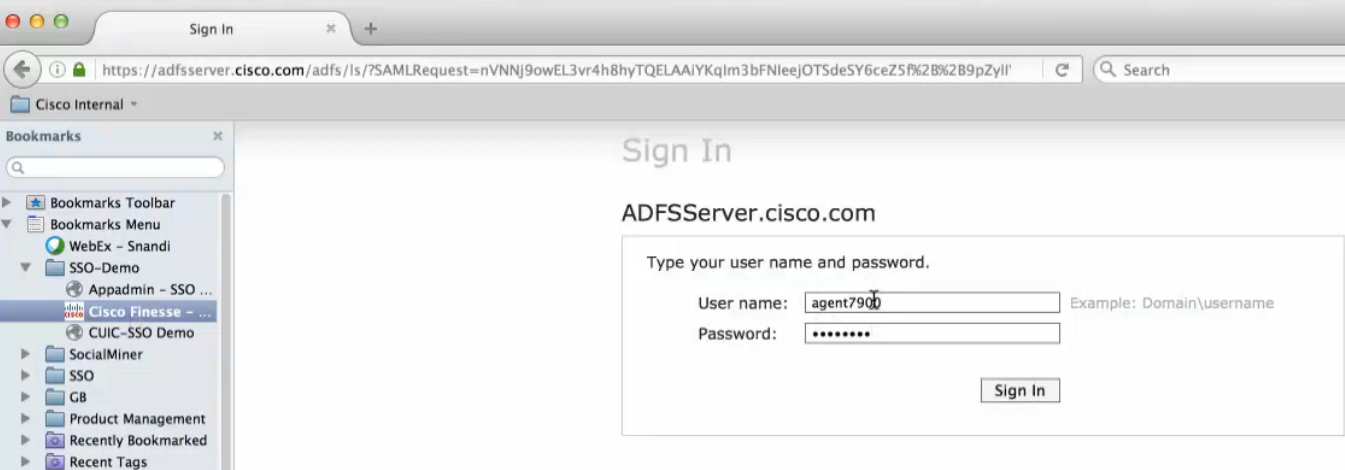 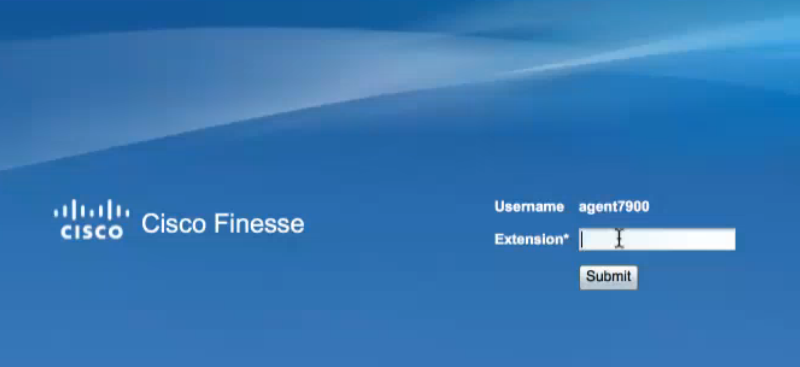 Single Sign On in CCX 11.5
Identity Providers (IdP)
Single IdP: ADFS
Identity Service (IdS)
CCXに内蔵
High Availability (Active-Active)
Finesse IP Phone Agentは未対応
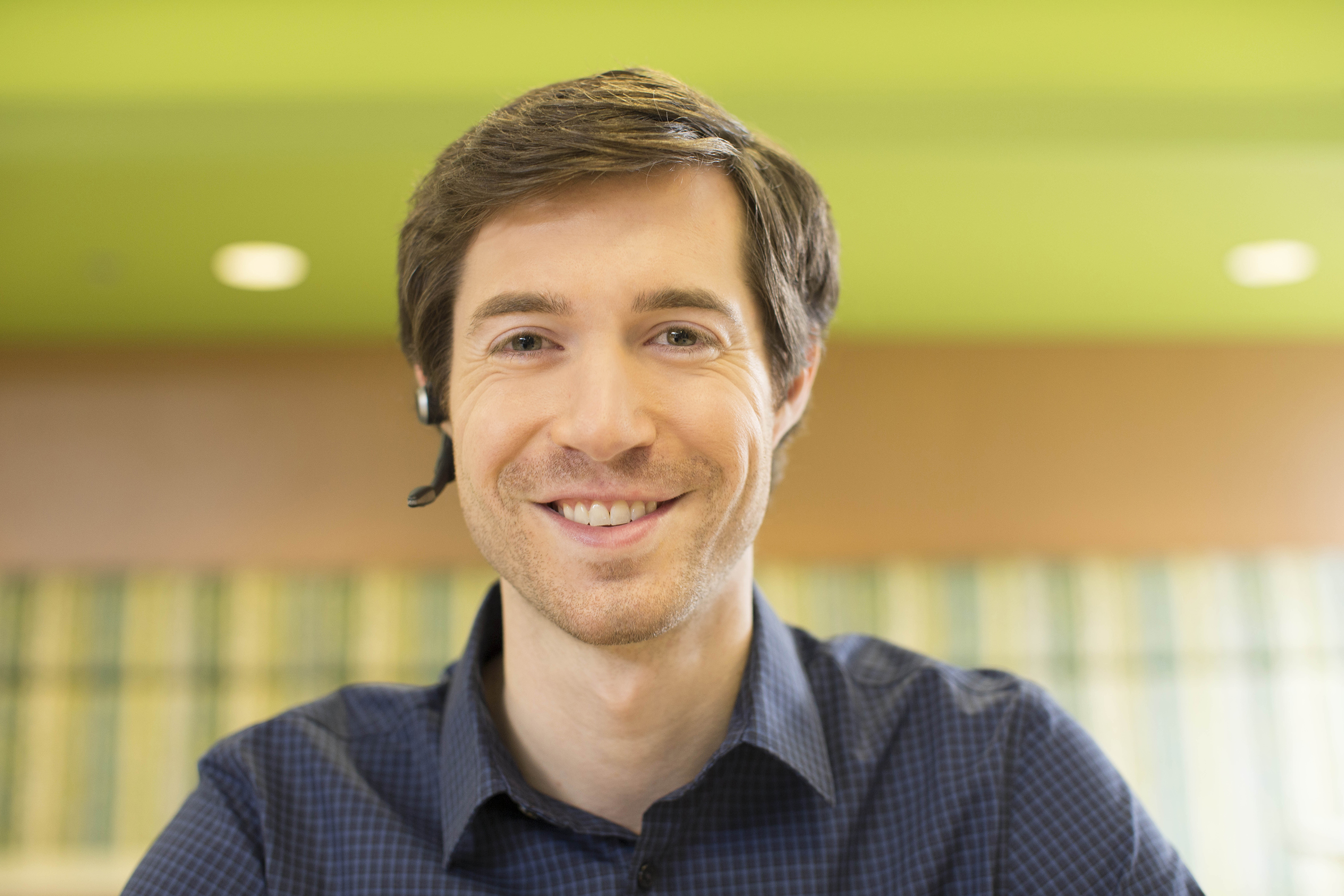 通知機能
Finesse: Incoming Contact Notification
Voice, Email, Chat
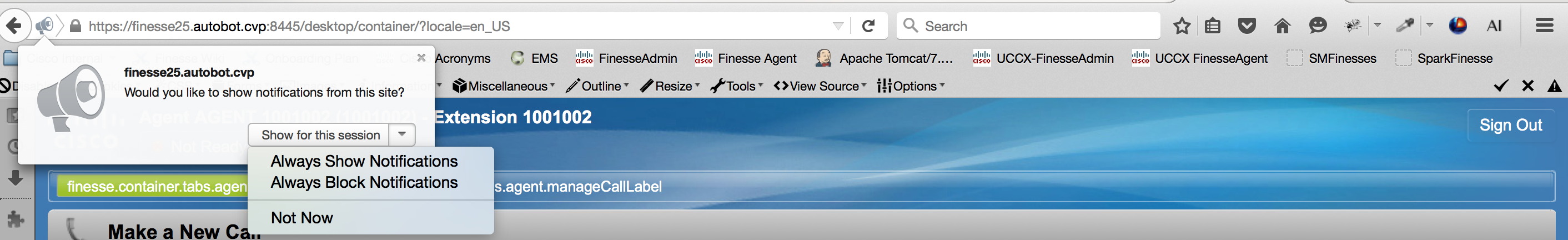 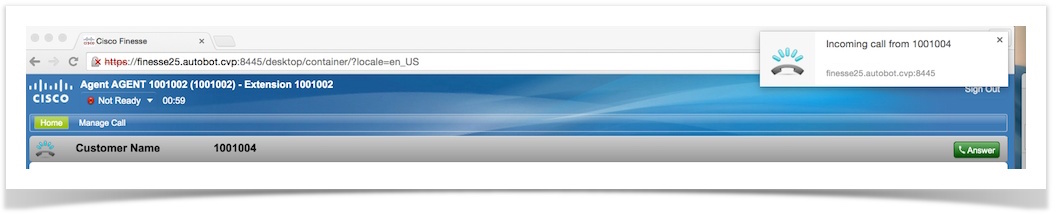 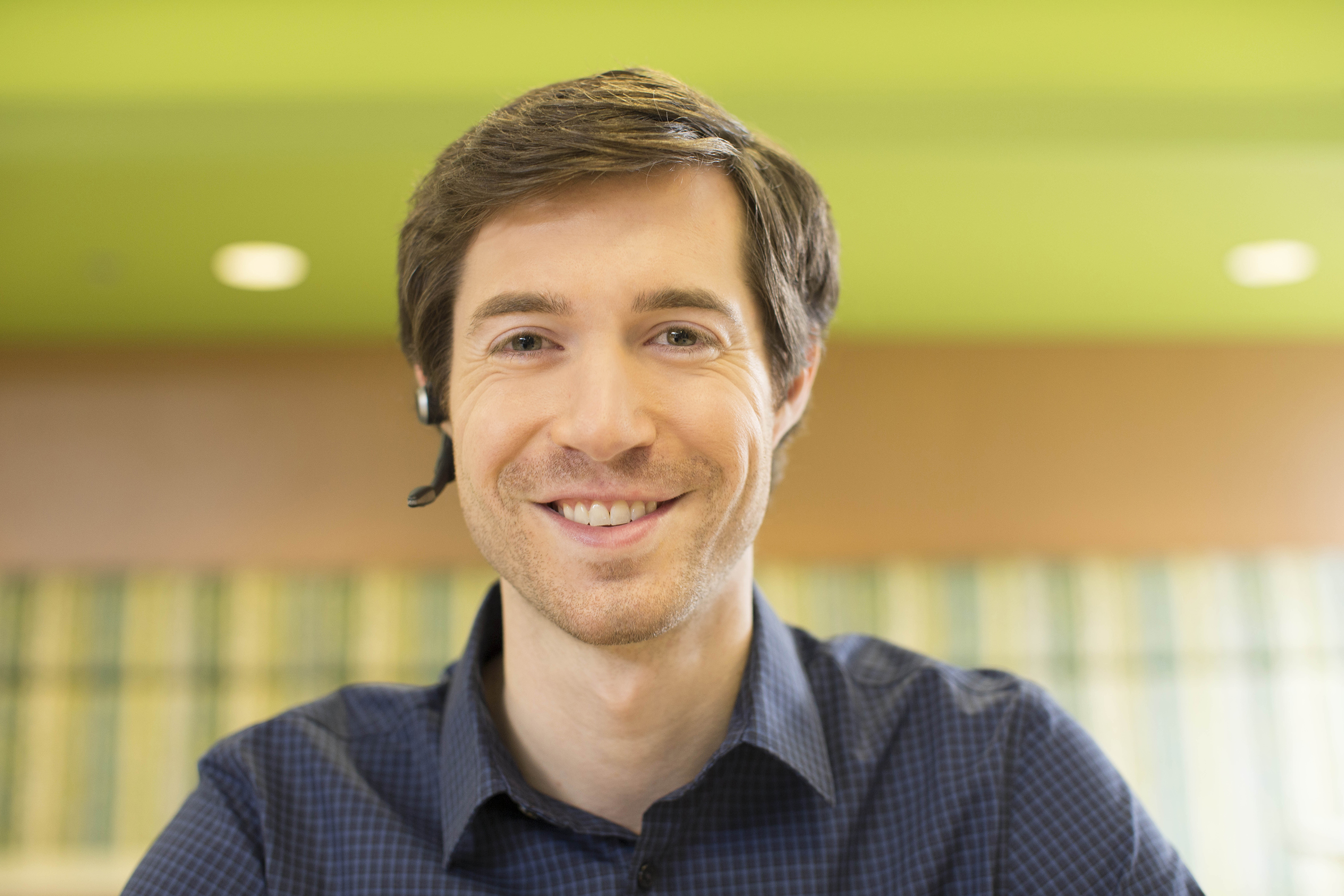 Context Service
チャレンジ
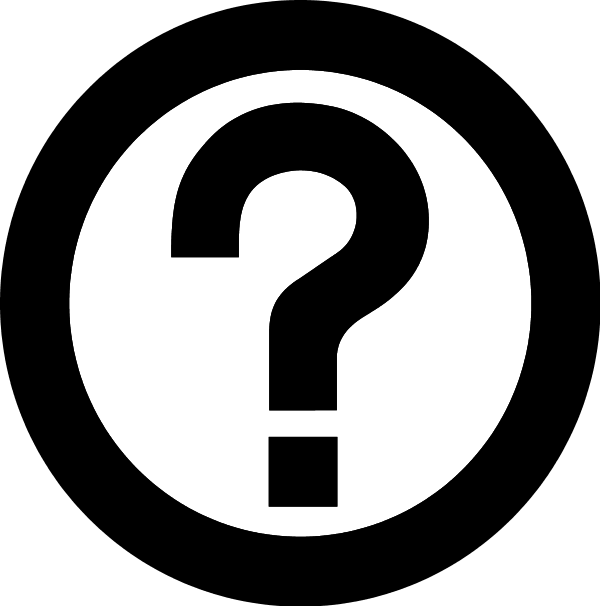 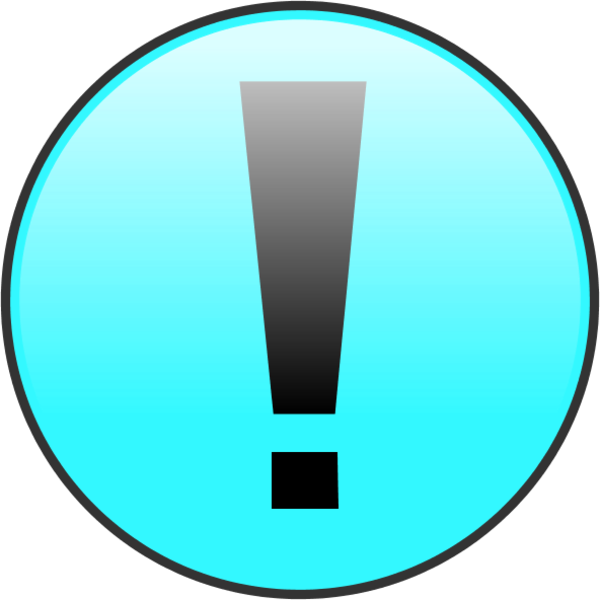 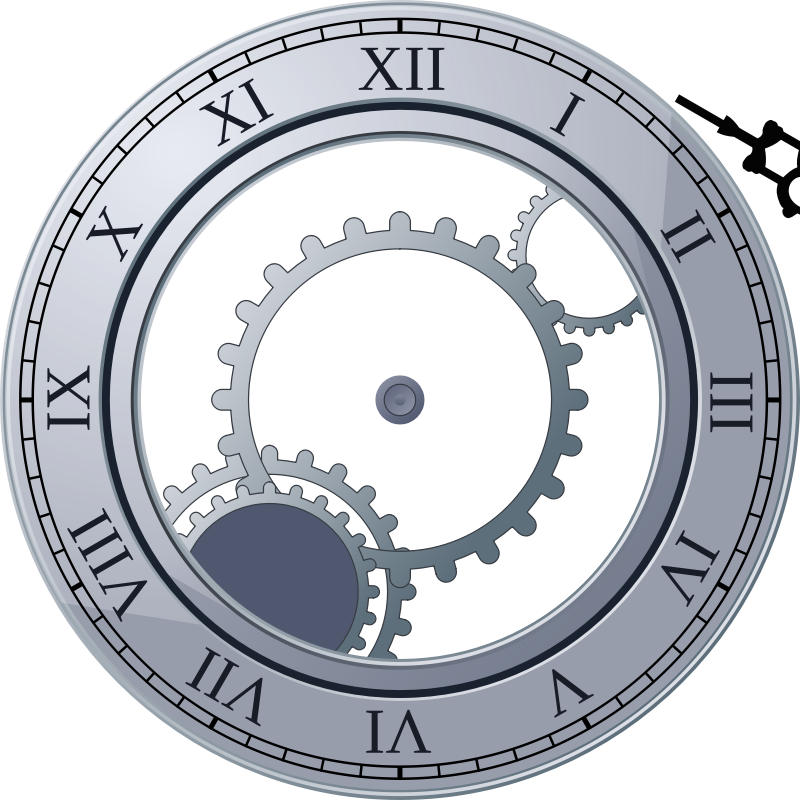 マルチチャネルでのやりとりの全てを把握するのは難しい
顧客のフラストレーション
エージェントの時間のロス
既存ソリューションは高価で複雑でプロプライエタリ
http://cisco.com/go/contextservice
Context Service
“クラウド”ベース　顧客データ
オムニチャネル
サービス展開
Web
顧客の履歴参照
エージェントへの情報展開
シスコプラットフォーム以外とのインテグレーション
パートナーアプリと統合可能なオープンWebインターフェイス
Customer 
Journey
SMS
Mobile
IVR
Chat
Social Media
Email
Cisco Customer 
Collaboration Platforms
Partner Applications
Retail
23
Phone
IoE
Context Service for Web Chat and Agent Email
Context 
Service
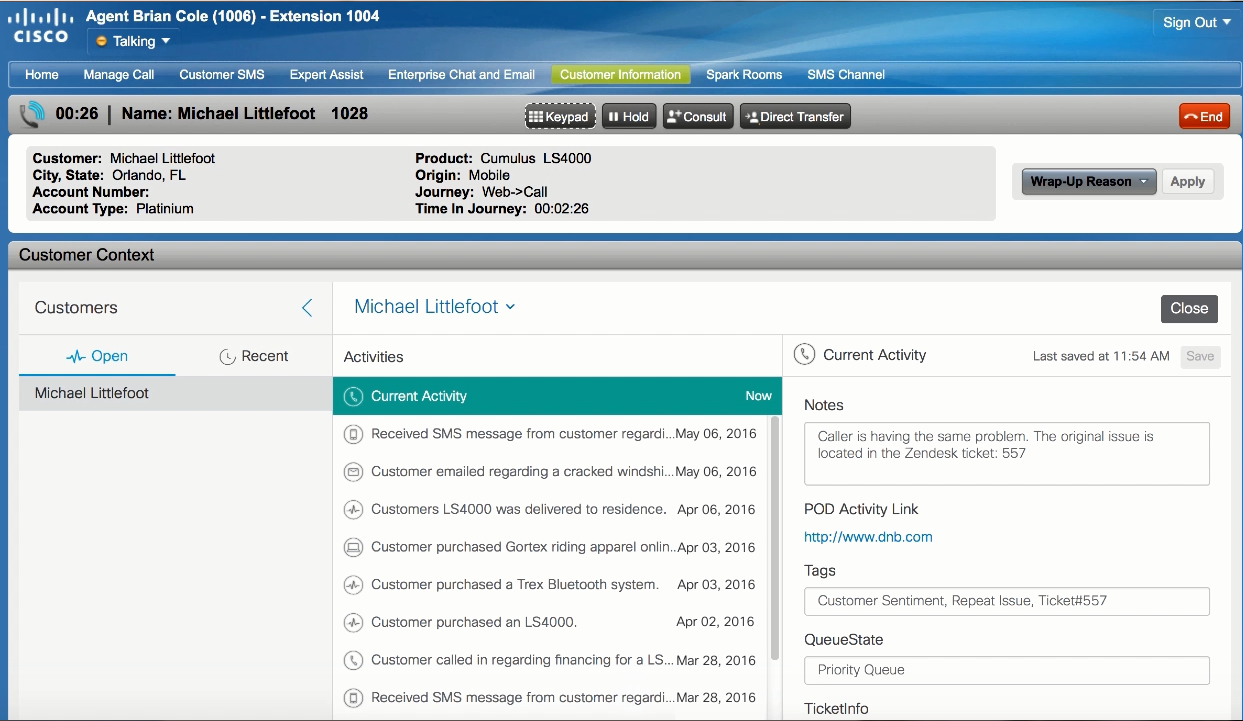 5. POD lookup and update
3. POD creation
2. Customer lookup
1. Chat/Email Contact
SocialMiner
Context Gadget on Finesse
4. Contact Injected
Unified CCX
Cisco Unified Contact Center Express11.5(1)
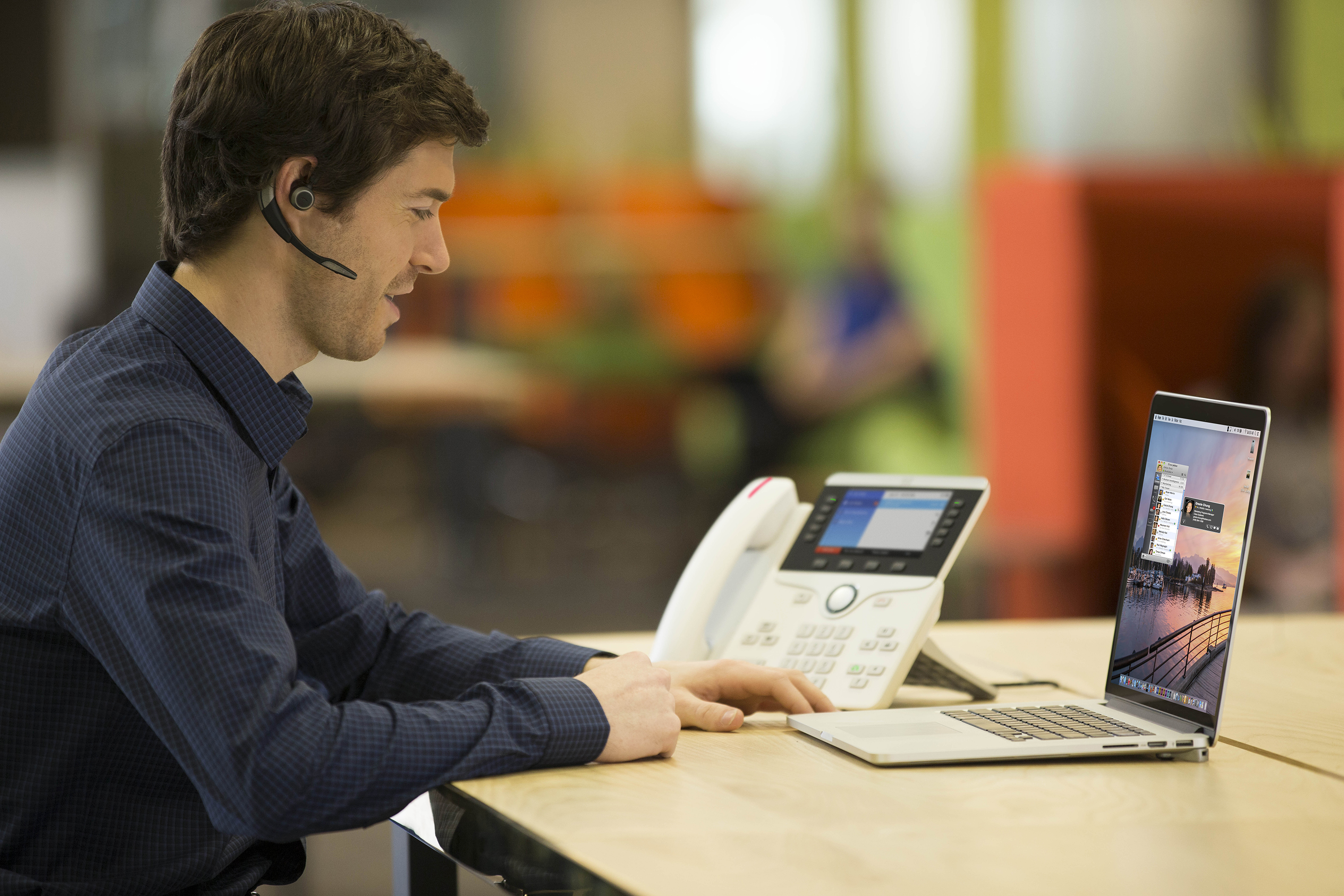 エージェント
スーパーバイザー
パッケージング
サマリー
アジェンダ
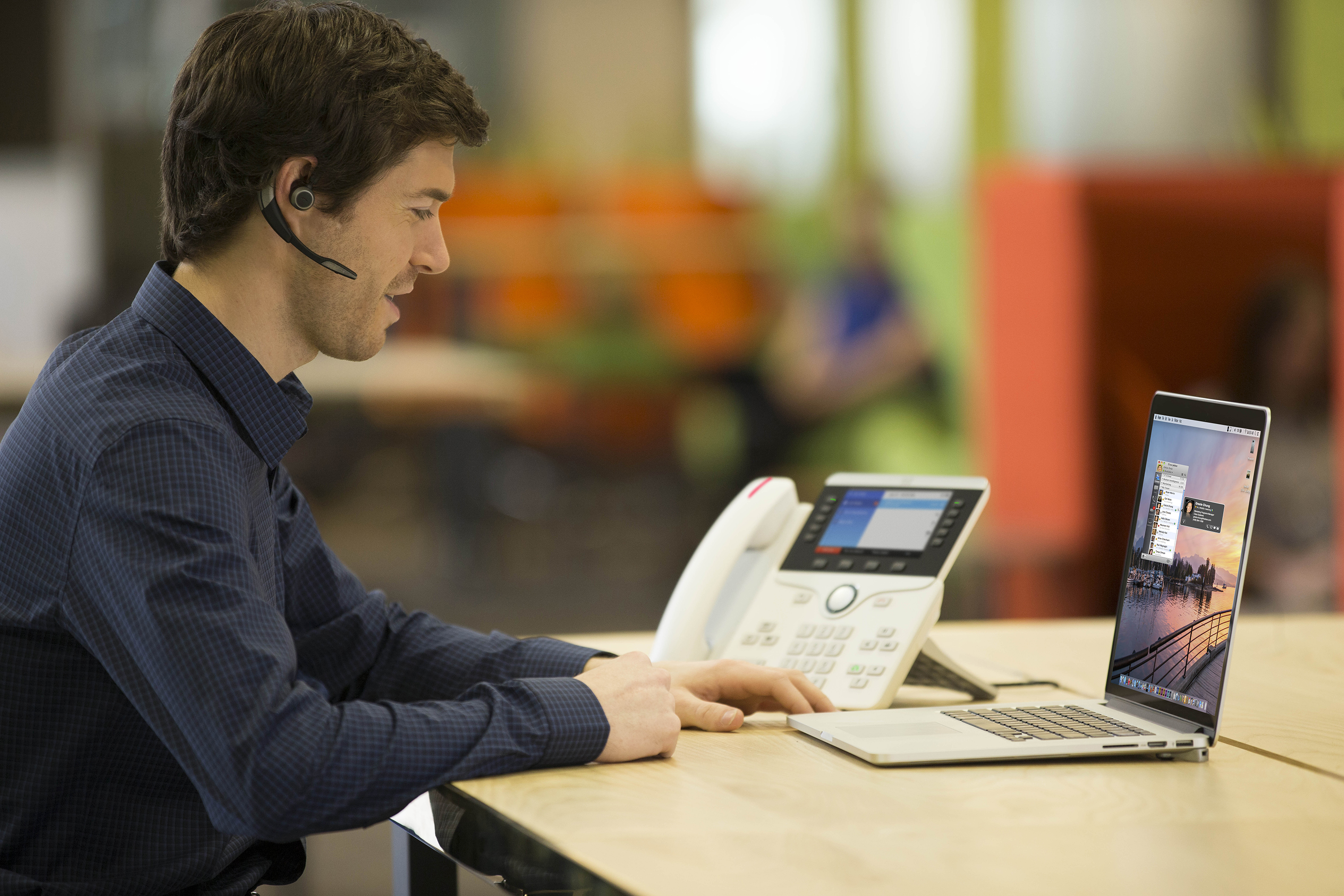 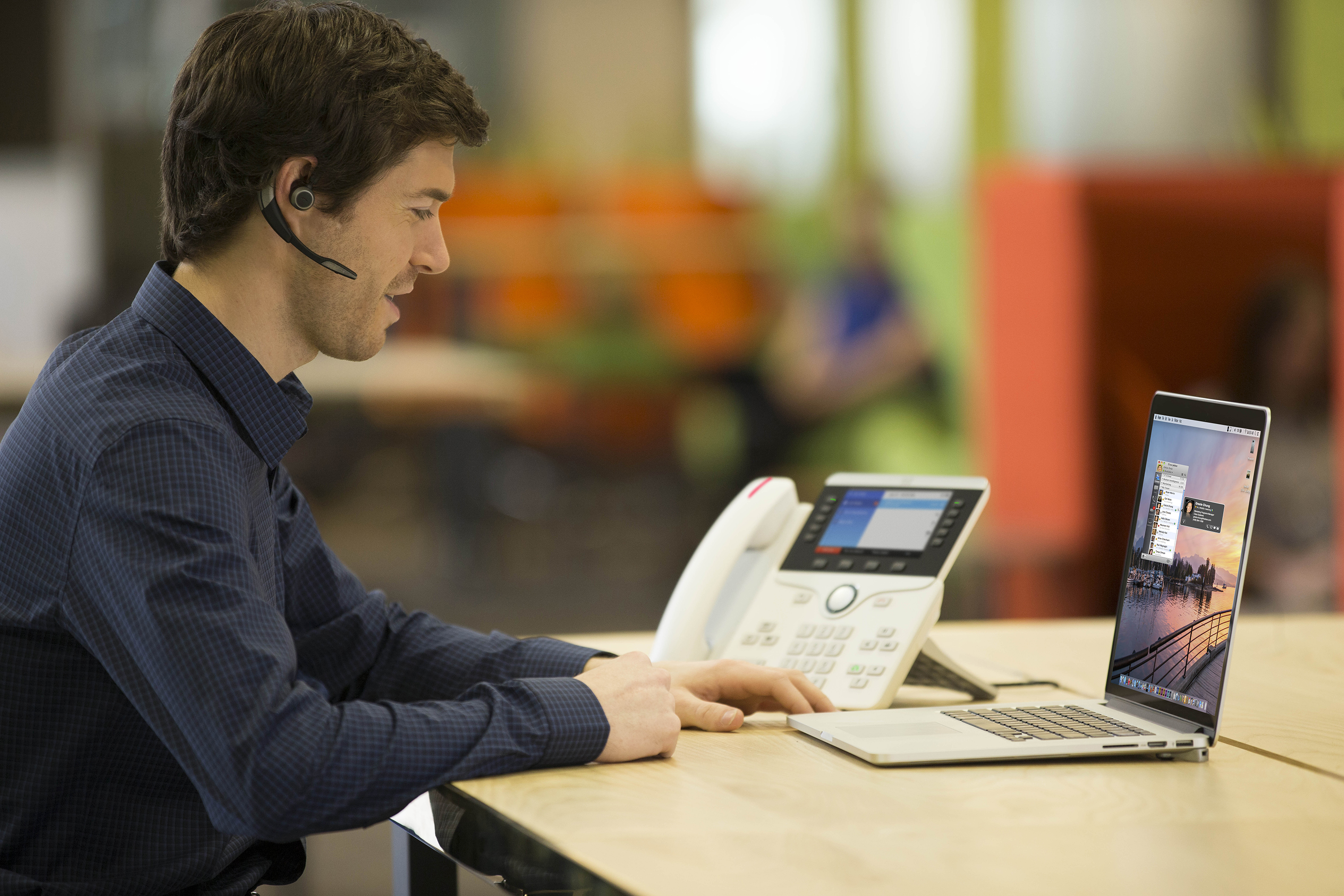 レポート
レポート: ユーザ体験
CUIC 11.5のUIモダン化

レポートの検索
お気に入りフィルタ
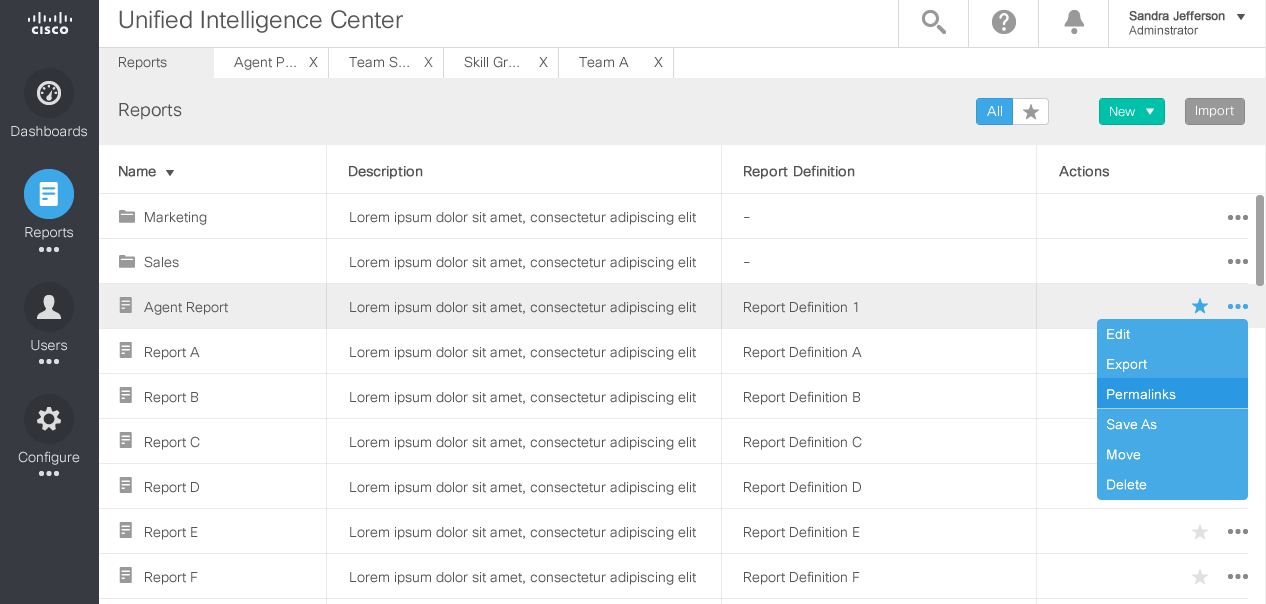 レポート: ユーザ体験
ナビゲーション
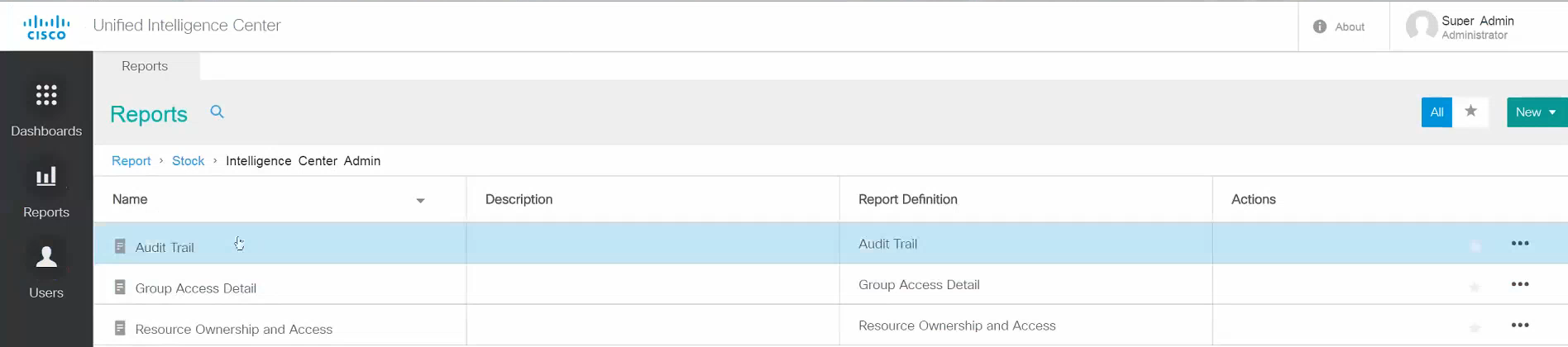 お気に入り
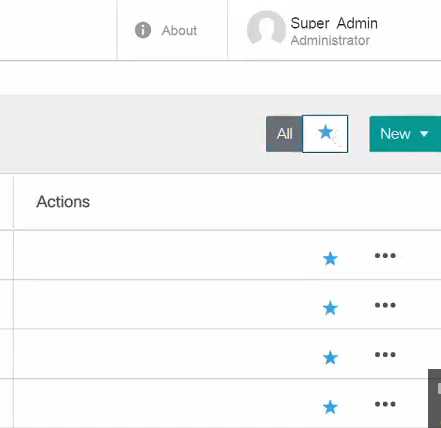 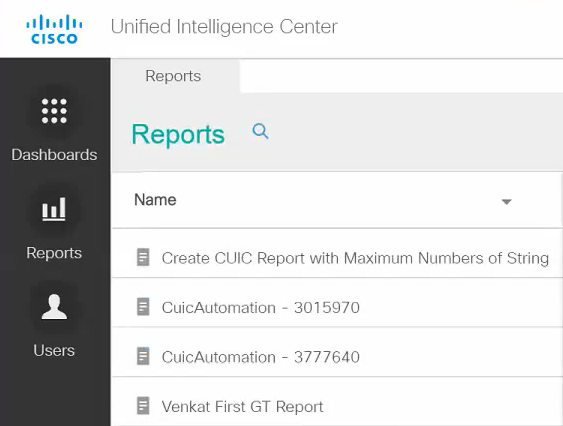 検索
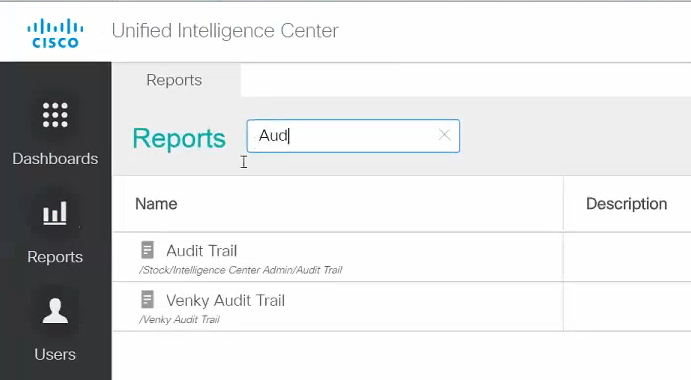 レポート: スーパーバイザー　電子メールの追加
スーパーバイザーのライブデータレポート

Email Agent Statistics Report

CSQ Agent Statistics Report
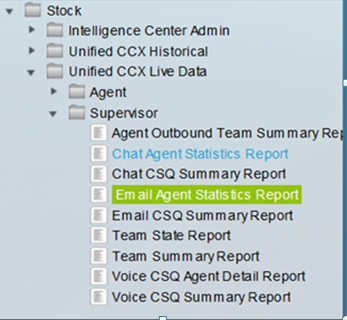 レポート：Email Live Data
Email Agent Statistics Live Data report
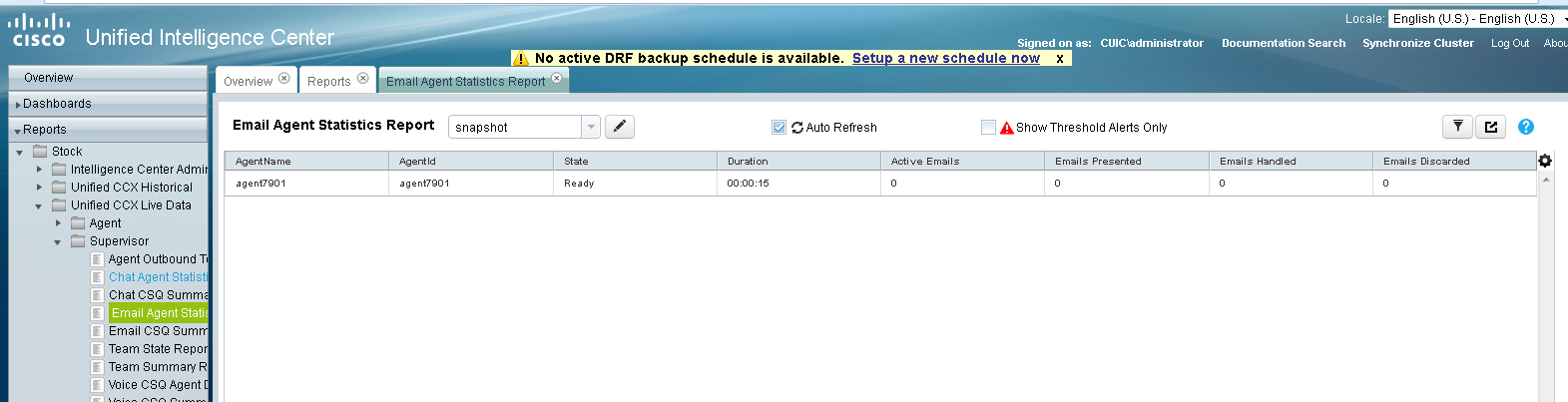 Email CSQ Summary Live Data report
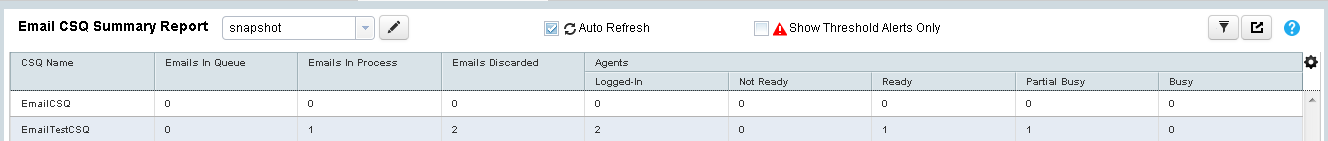 レポート: 新しいヒストリカルレポート
Contact Service Queue Activity by Window Duration

Reason Code Reports

Agent All Fields Report

CSQ All Fields Report
レポート: CSQ Activity by Window Duration
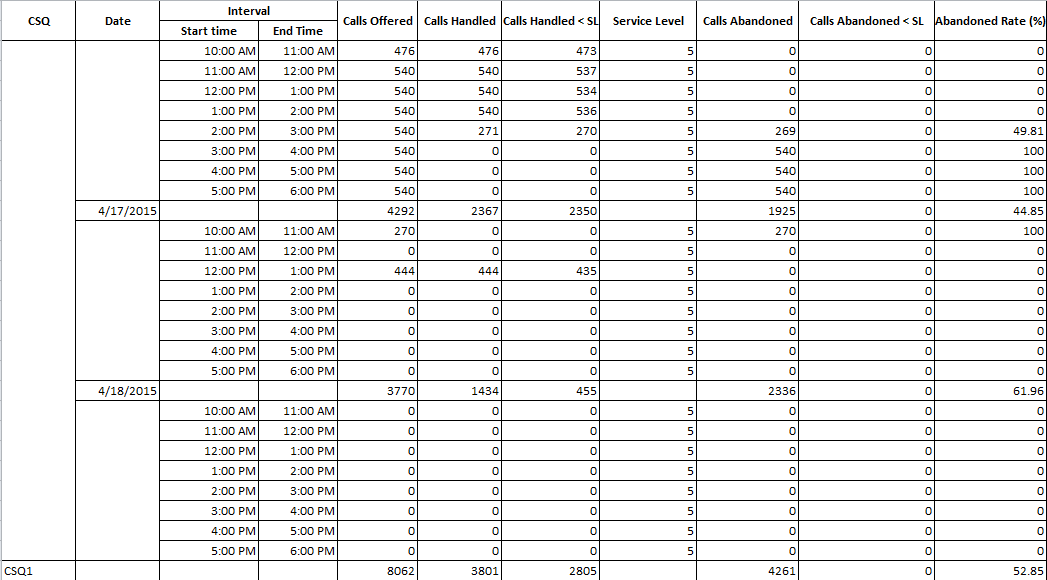 レポート: Reason Code Reports
By Agent
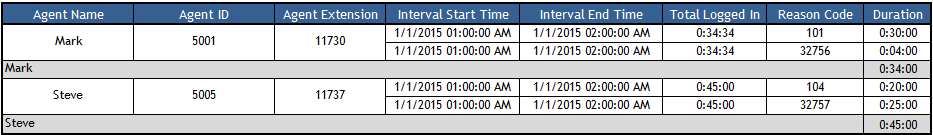 By Reason Code
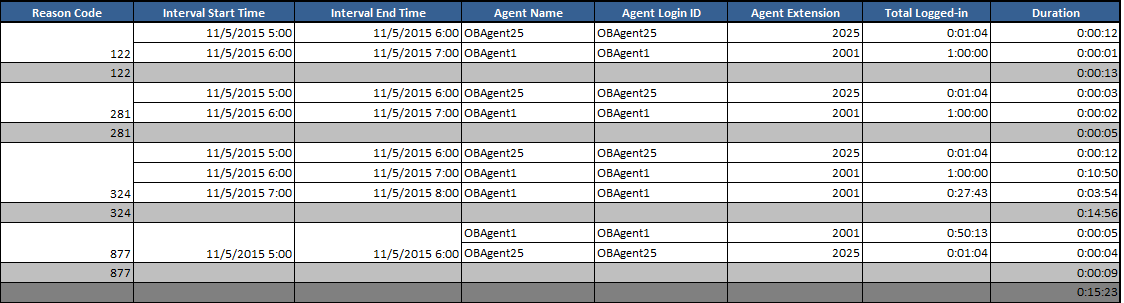 アジェンダ
CCX ライセンスモデルの変更
License
Solution Feature
現在
新規
Predictive Outbound
Optional
Optional
Preview Outbound
Advanced IVR
Email and Web Chat
SocialMiner
Included
CUIC Premium for off-box CUIC
Optional
In 25 seat bundle*
In 25 seat Bundle*
Optional
Optional
HA
Finesse Desktop
Context Service ( new with 11.x)
Finesse IPPA
Routing
Reporting – CUIC STD
Basic IVR
Standard
Enhanced
Premium
Enhanced
Premium
http://www.cisco.com/c/en/us/partners/tools/collaboration-ordering-guides.html
アジェンダ
MediaSense 概略
ネットワークベースの録画・ストリーミング・プレイバック機能
通話レコーディング
音声・ビデオ
プレイバック・保存
Webポータルの提供
Finesseサポート
UCCX ,UCCE
APIの提供
シスココラボレーション製品へビデオ機能を提供
キューイング時のビデオ/ 保留中のビデオ
Unity Connection : Call Handler/Greeting
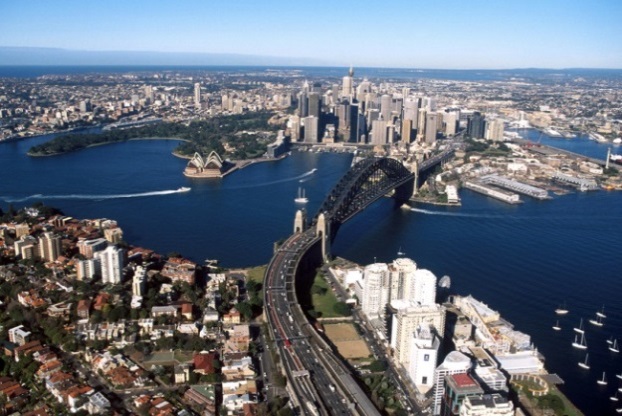 Cisco MediaSense 11.5 新機能
New In 11.5!
通話シナリオ
Secure RTP レコーディング
IPv6 エンドポイント
検索・再生拡張
新しいレイアウト
削除ボタン
Finesse
アクセスコントロール
シングルサインオン
ビデオ機能
Unity Connectionビデオメッセージ機能
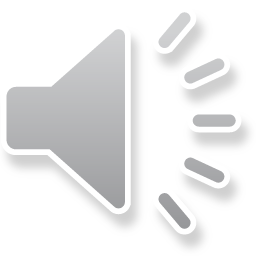 まとめ
Unified Contact Center Express & MediaSense
Chat
ソーシャル
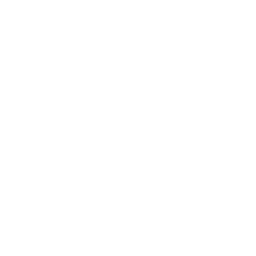 Email
ビデオ
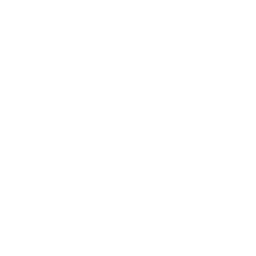 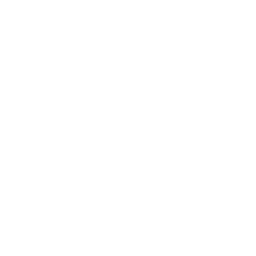 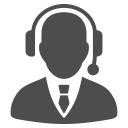 Workforce 
Optimization
Voice
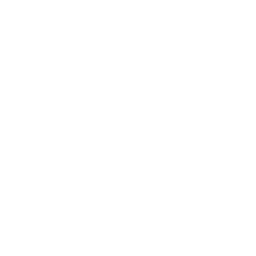 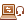 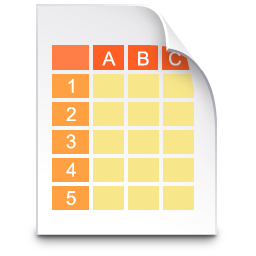 レポート
Finesse
Context
Service
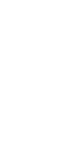 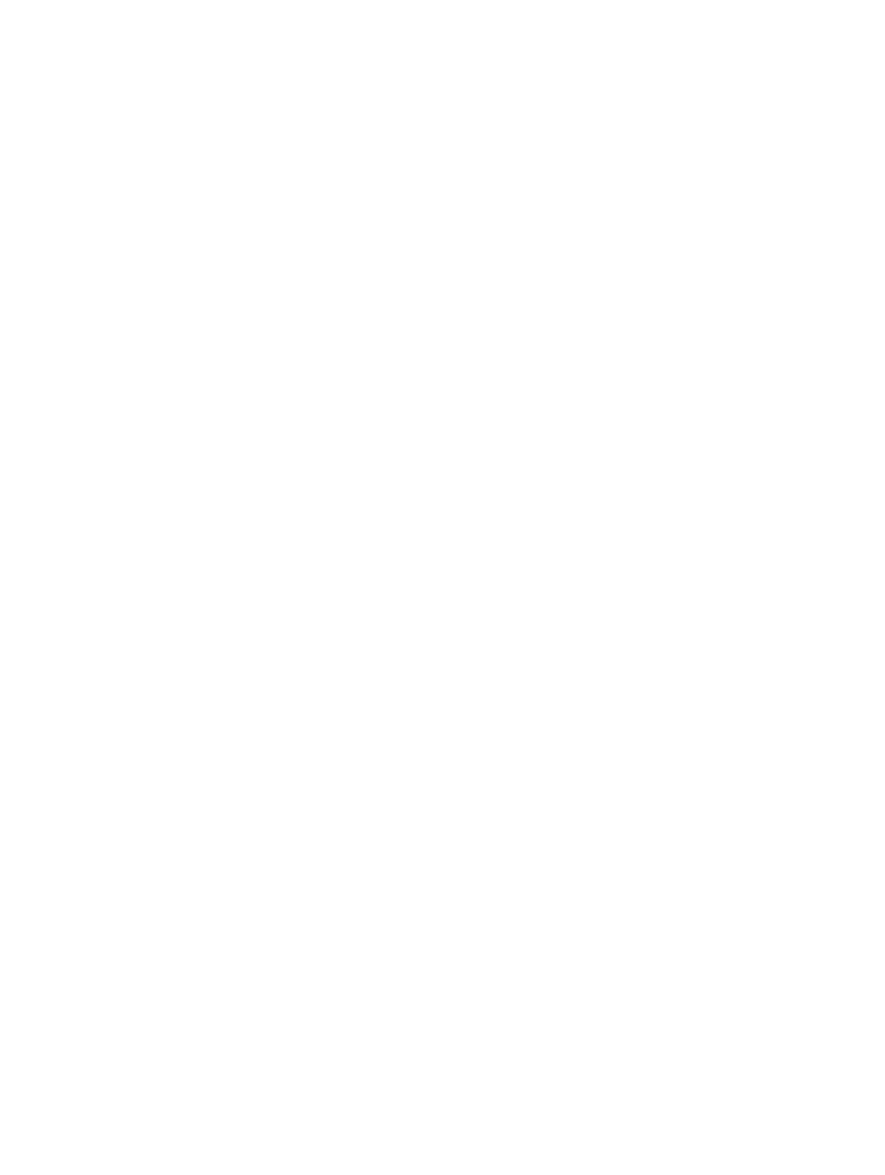 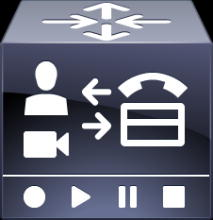 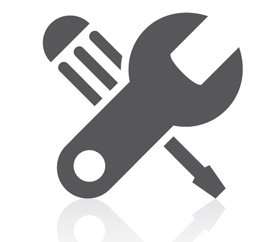 レコーディング
API
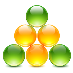 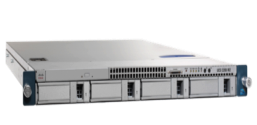 エコシステム
仮想化
41